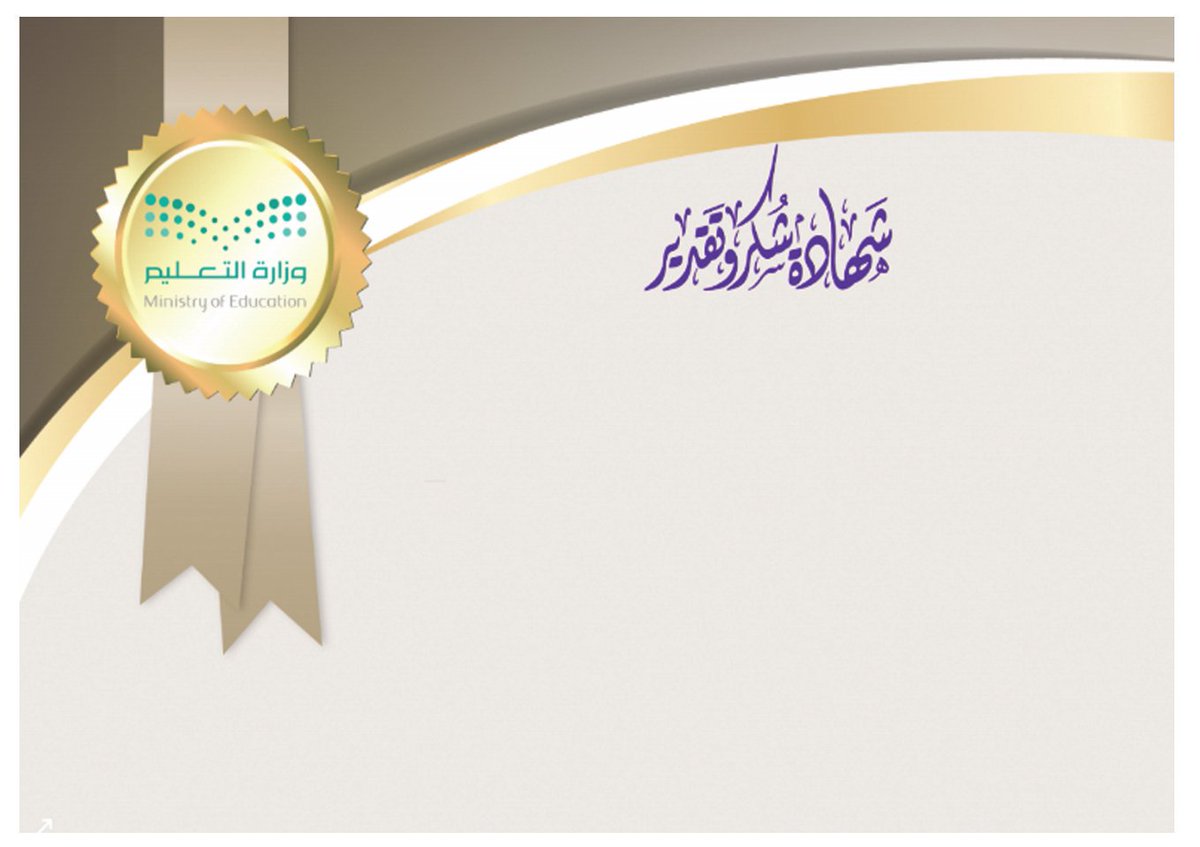 المملكة العربية السعودية 
وزارة التعليم
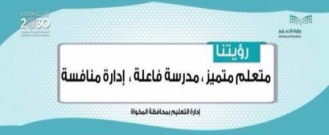 إليك يا مبدع العام 1441 هـ ورمز التفوق والتميز في مدرسة الإمام الشافعي
اسم الطالب 
أقدم أسمى معاني الشكر على حرصك الوافي وتفانيك في طلب العلم ومشاركتك المستمرة  وتفوقك الدائم خلال الفصل الدراسي الأول فكتبت في الأخلاق أحلى عنوان واتخذت لك في القلب مكان فأكثر الله من أمثالك ويحقق فيما يرضيه آمالك ..

و أتمنى من الله العلي القدير أن يمن عليك بحفظ كتابة وكل الشكر والتقدير لأسرتك الكريمة على الحرص والمتابعة المستمرة ..
معلم المادة :                                                                قائد المدرسة :